Following Jesus
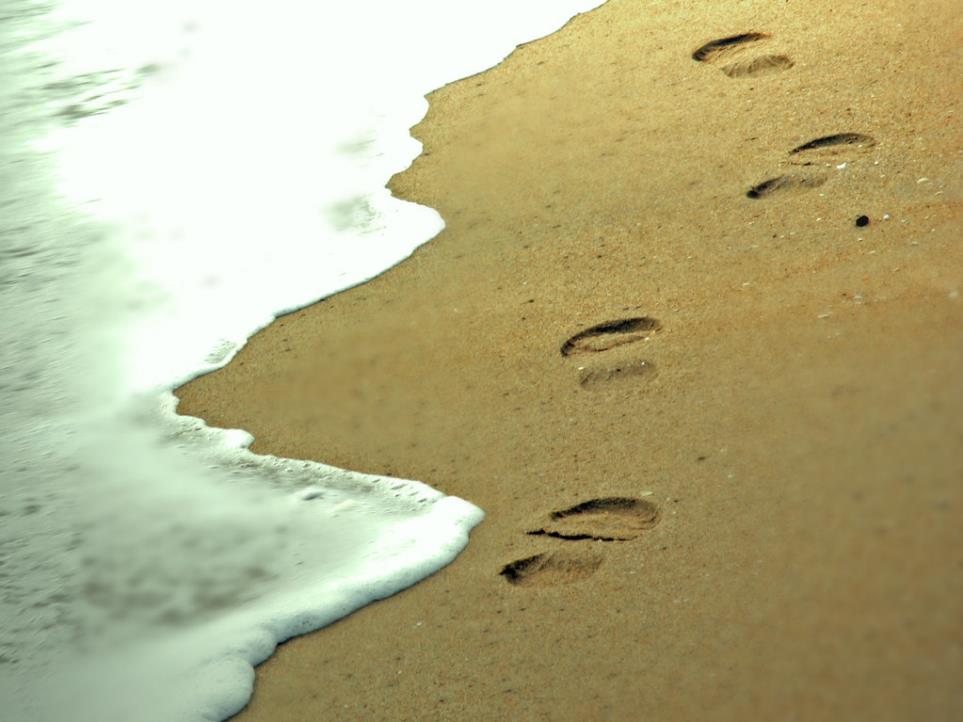 The Gospel of Matthew
Fulfills the Scriptures
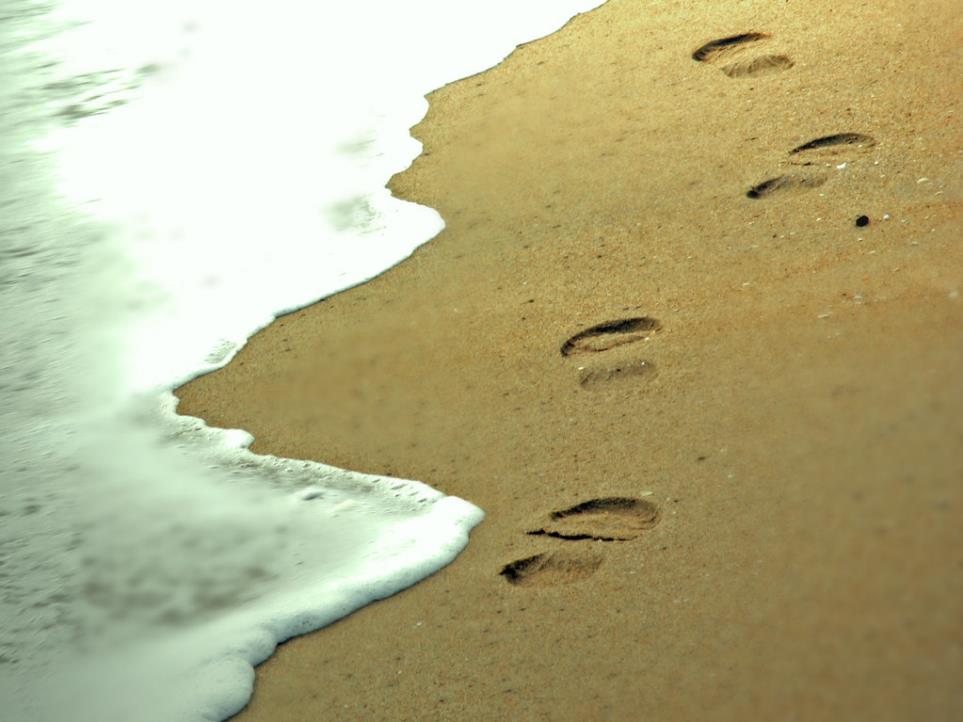 5:17
1:17
Fulfills the Scriptures
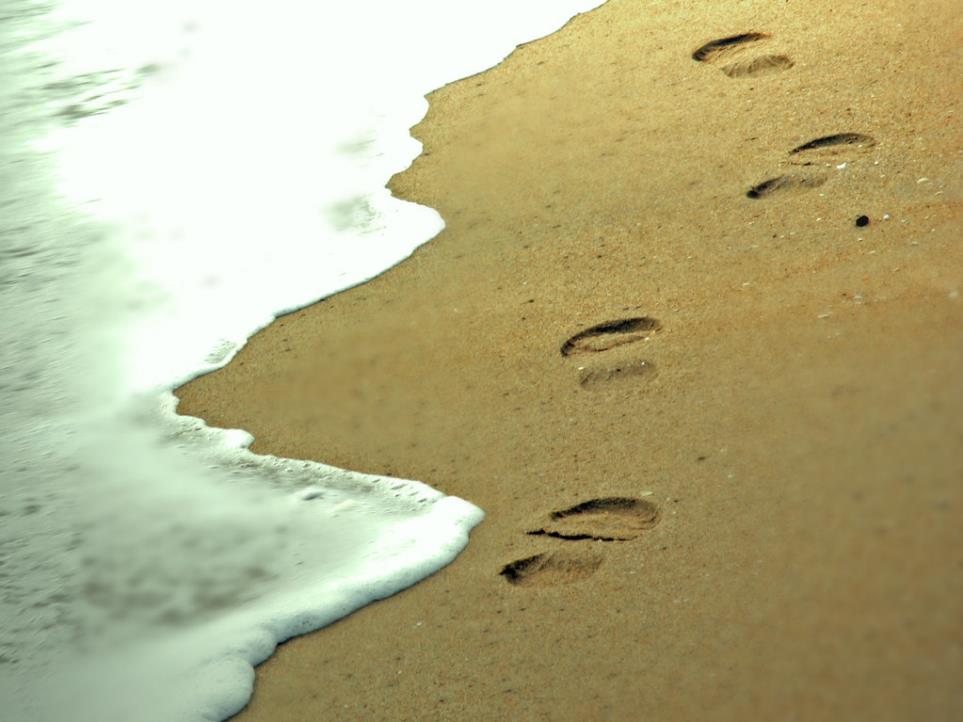 Refutes False Teaching
5:21-48
7:15-23
Fulfills the Scriptures
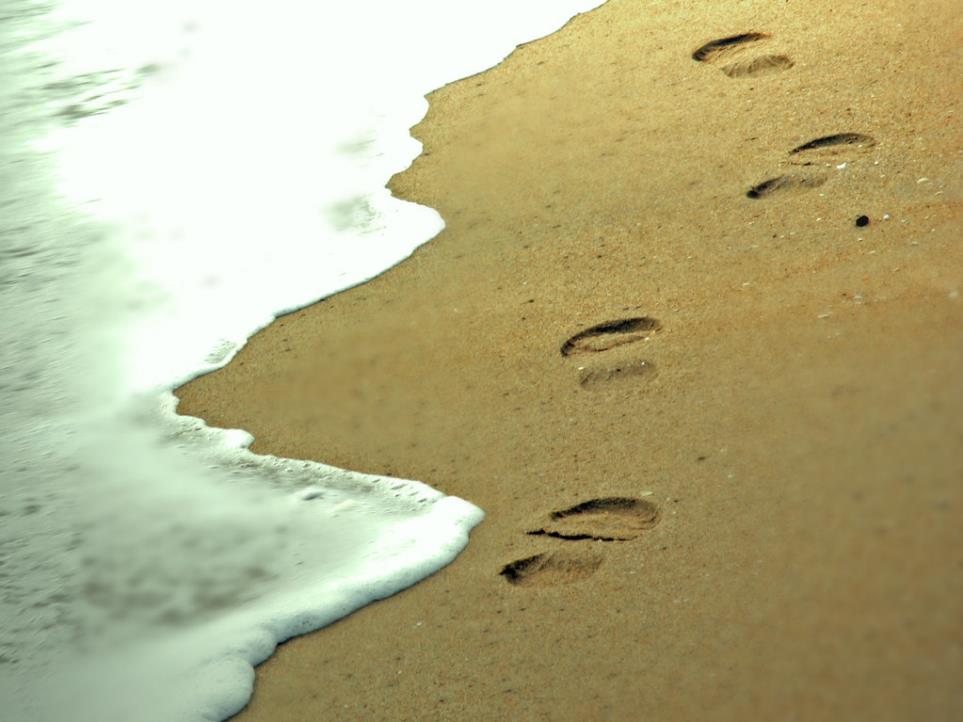 Refutes False Teaching
Rebukes Hypocrisy
6:1-18
7:1-5
15:7
22:17-22
23:13-36
Fulfills the Scriptures
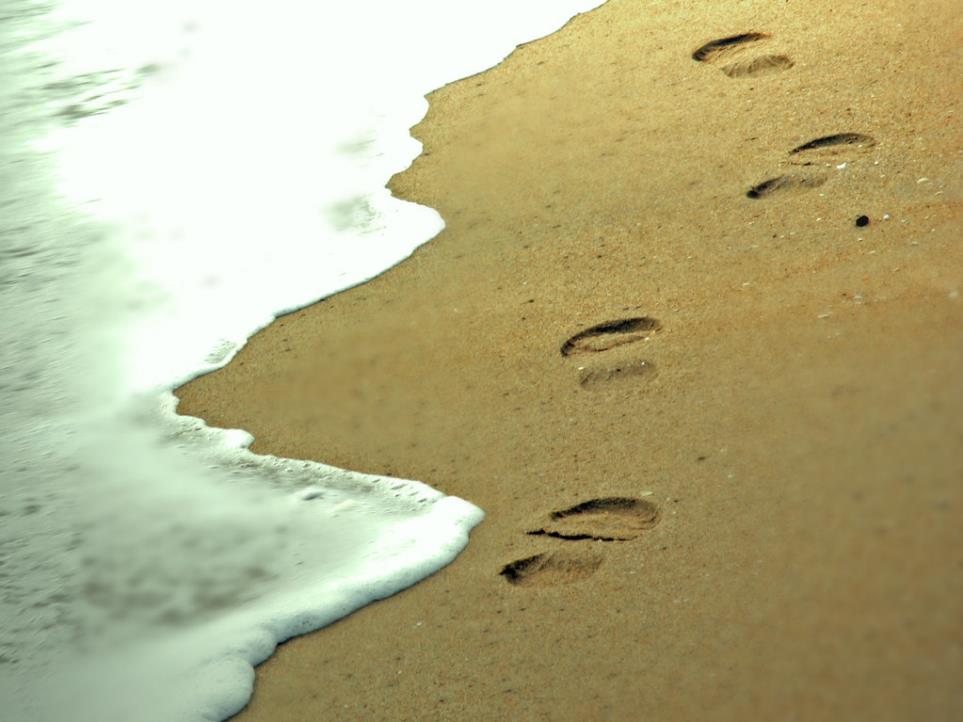 Refutes False Teaching
Rebukes Hypocrisy
Teaches
5:1-7:29
10:5-11:1
13:3-53
18:3-19:1
24:1-26:1
Fulfills the Scriptures
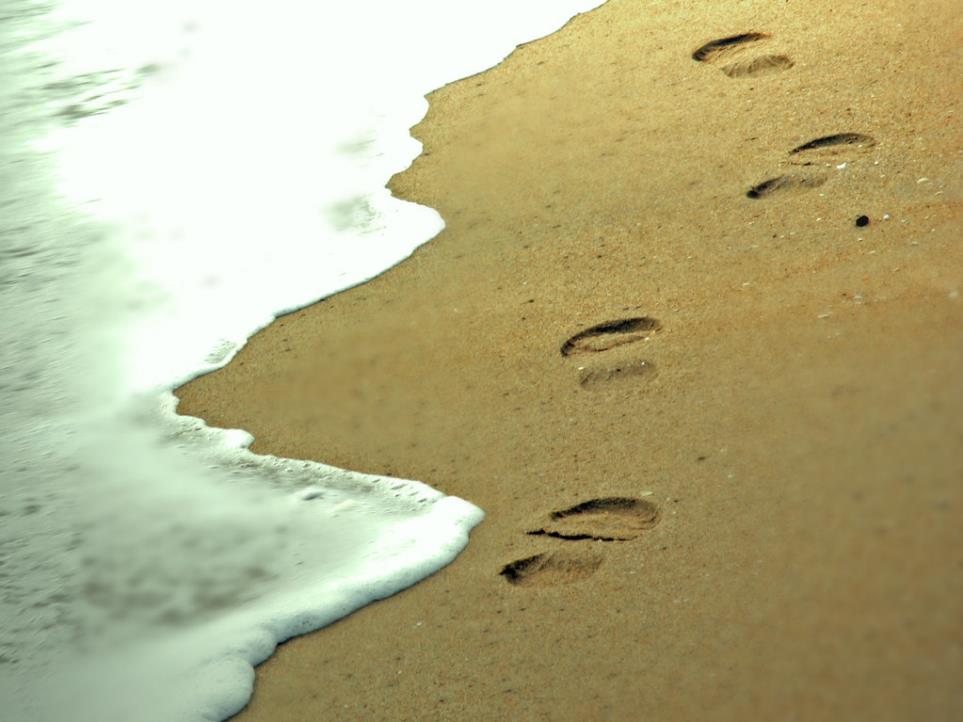 Refutes False Teaching
Rebukes Hypocrisy
Teaches